SAE CLEAN SNOWMOBILE CHALLENGE
Prof. John Stang


Jag Wave

Fahad Alkoize
Yanxiang Ding
Sean Horan
Joshua Manis
Anisha Rajbhandari
 Henok Tecle
Jinyun Zhou
[Speaker Notes: Title anisha]
CUSTOMER/SPONSORS
Clean Snowmobile Challenge
Dr. Razi Nalim
(Sponsor)
[Speaker Notes: Anisha
Introduction Slide 1
Briefly describe the background of the project; clearly present the design requirements and expectations; identify project boundaries; state project objectives.
Description of customers
Customer’s requirements and expectations - judges, sponsor, and future design teams]
OBJECTIVES
The SAE International Clean Snowmobile Challenge main objective is to re-engineer a snowmobile with three aspects: 

Fuel Economy
Emissions Reduction
Noise Reduction
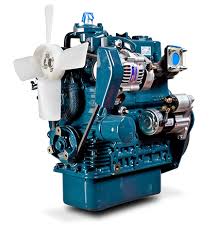 [Speaker Notes: Fahad
Introduction 2
Project boundaries
Project objectives
Preliminary impact statement (Environmental, safety, and society)
state that it is our rookie year and the other design teams’ (competition) benchmarks are uncertain considering we have not competed yet.  After the competition we should be able to adhere to a certain standard in the years to come.]
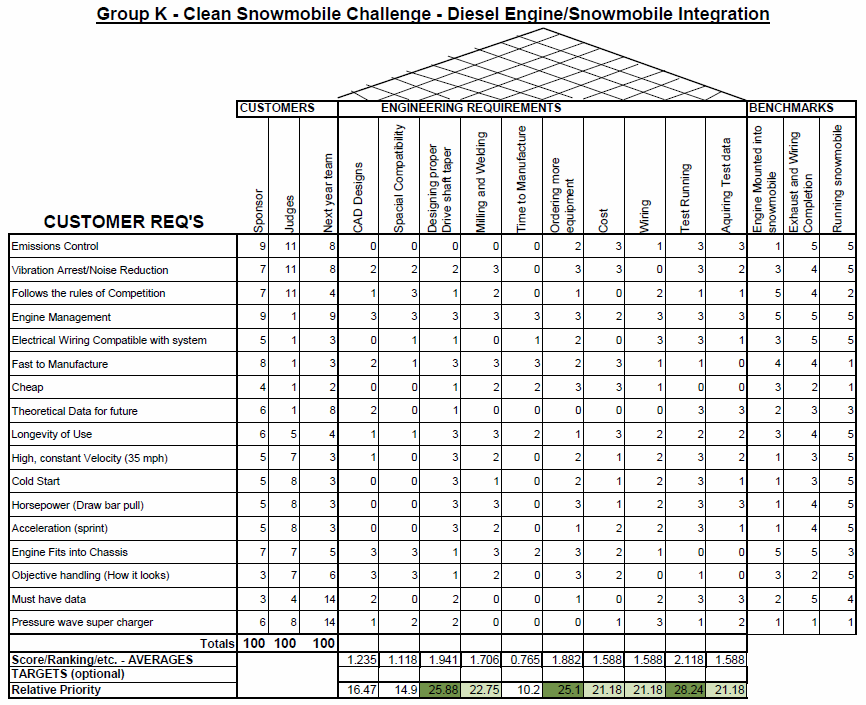 HOUSE OF QUALITY
[Speaker Notes: Sean]
Main Requirements
Customer Requirements
Fuel Economy / Emissions Control / Noise Reduction
To pass inspections for next year’s team (Sponsor)
Adherence to the Rules of Competition (Judges)
Engineering Requirements
CAD Designs
Milling and Welling
Engine Management
Target Benchmarks
Mount Engine into Snowmobile
Exhaust and Wiring Completion
Running Snowmobile
3D Printing and test fit
Manufacturing
Engine Mount
Measurement on engine  frame
Design in CAD
Stress Analysis
3D Printing and test fit
Manufacturing
Adaptor Taper Shaft
Measurement on the primary clutch
Design in CAD
FUNCTION DECOMPOSITION
Stress Analysis
installation  of catalytic converter  with NOx catalyst
Emission calculation
iInstallation of filter
2017 Clean Snowmobile
Exhaust System
Installation  of motor  mount rubber bushings
Noise source analysis
Installation  of the muffler
Installation of  the filter and catalytic converter
Wiring
Material selection and purchase
Circuits  design  and  inplantation
Supercharger
Theoretical Study
Technical  Report&MSRP
Obeying the rules of SAE
Cost recording and technical  analysis
[Speaker Notes: Jinyun 
Based on the engineering requirements, we came up with our function decomposition. They include: engine mount, adaptor taper shaft, exhaust system, wiring, supercharger]
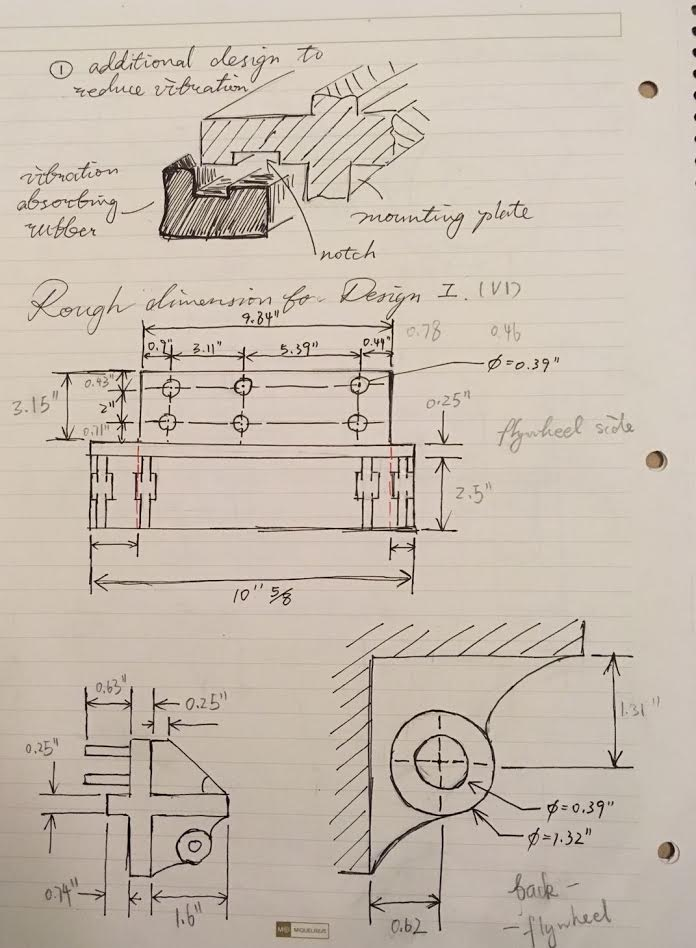 ROUGH SKETCHES
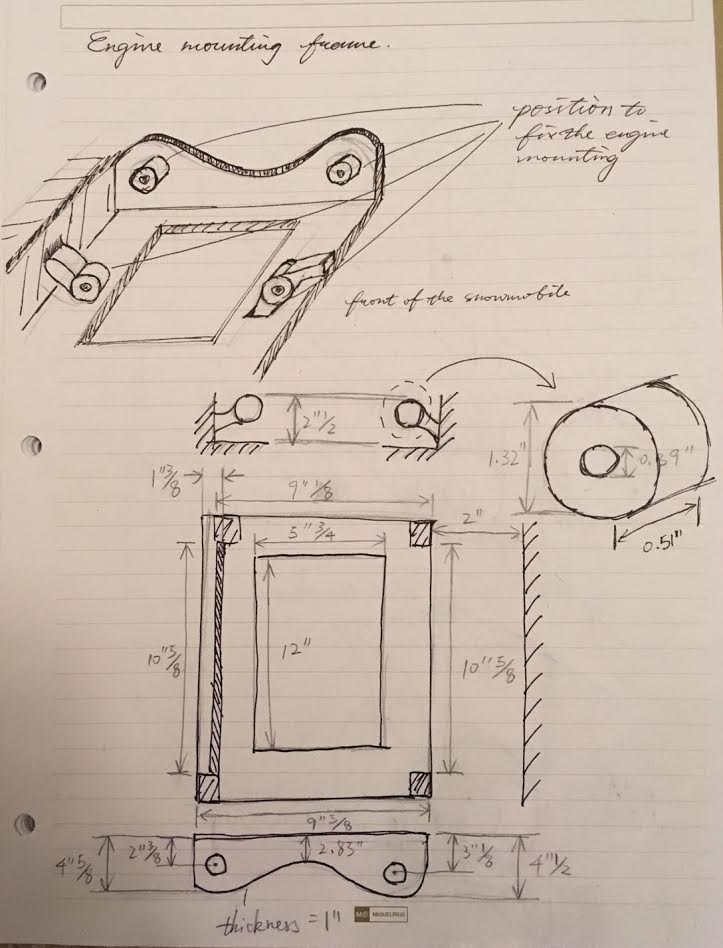 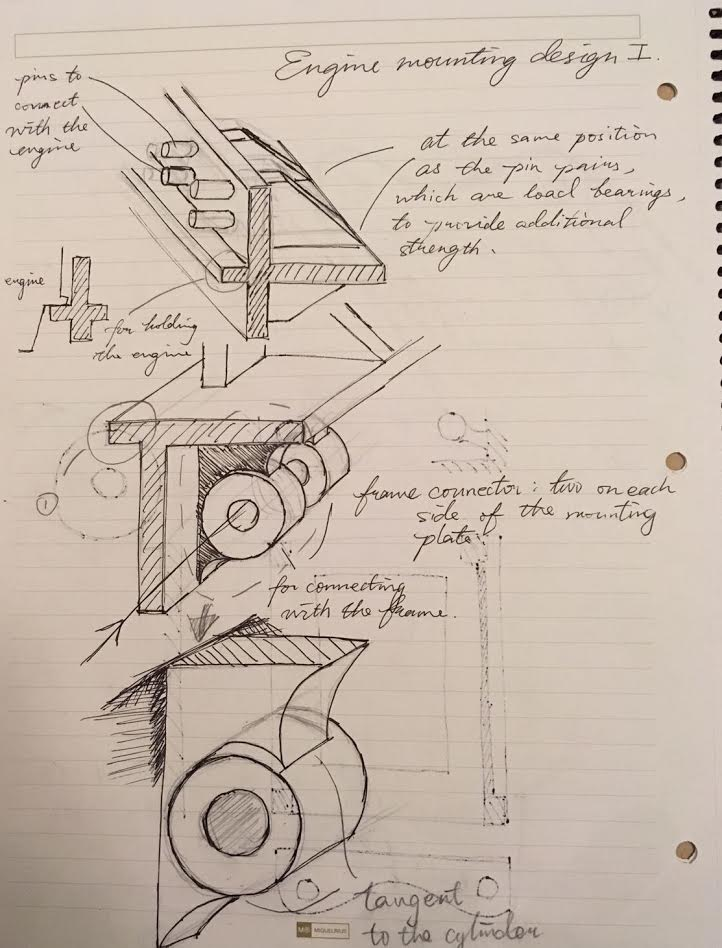 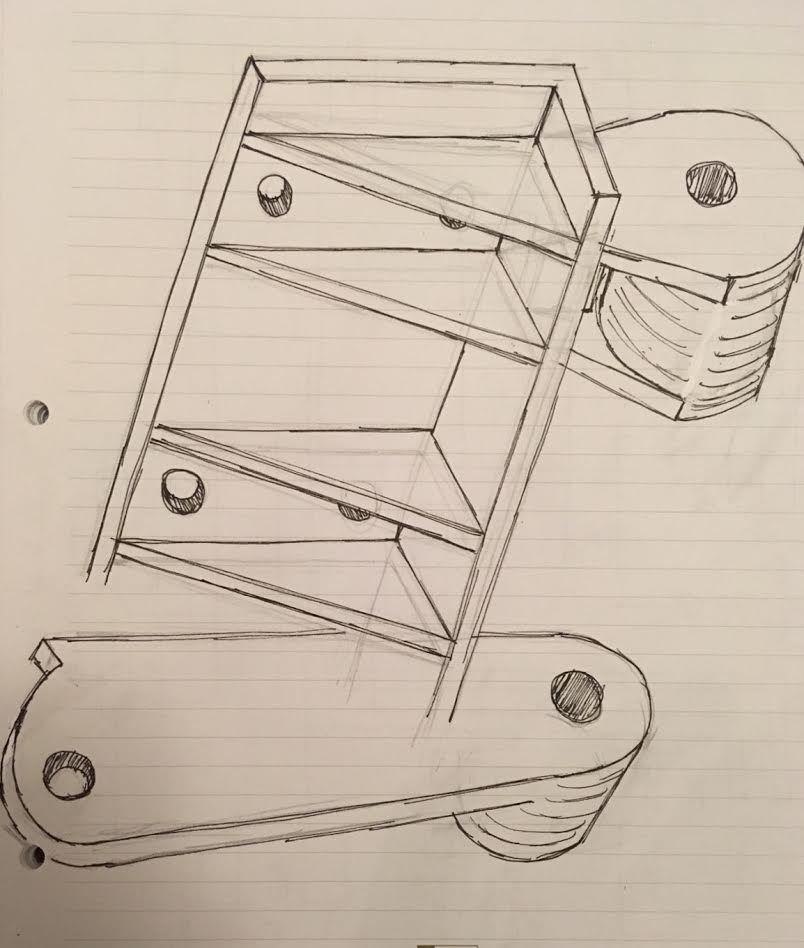 [Speaker Notes: Tin tin/Jinyun 
First, let’s go through the design of the engine mount. We came up with several design concepts. Here are some sketches for our draft design. Then, we integrate our concepts into an overall design. Jinyun will introduce more about the engine mount design.]
DESIGN CONCEPTS
- ENGINE MOUNT
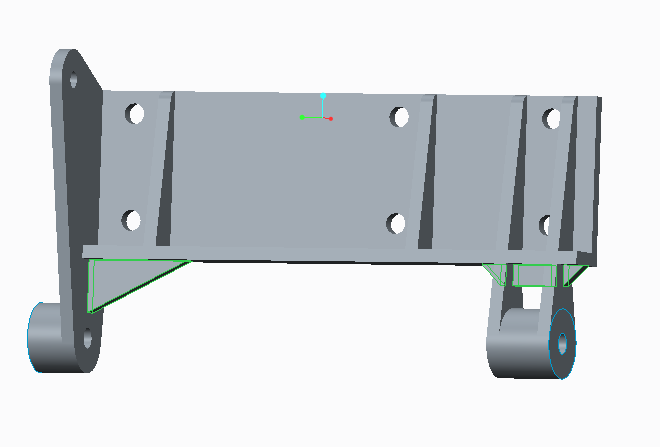 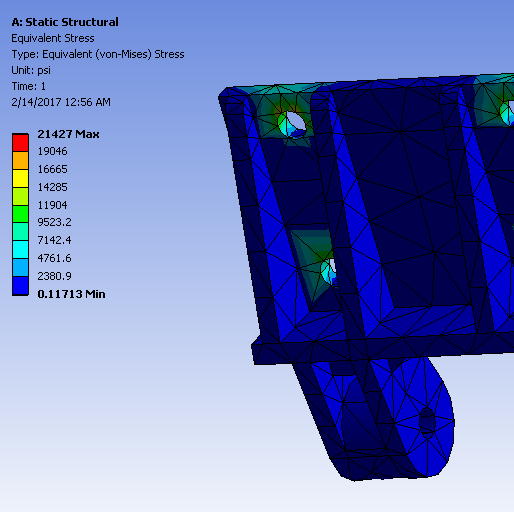 [Speaker Notes: This is the overall design for the engine mount. The engine mount is manufactured by 1040 carbon steel. With the FEA analysis, we find the our design has a safety factor about 10.5, which proves its capability to endure both static and dynamic loading. We also add bushings to the the attaching point to isolate vibration and reduce noise.]
DESIGN CONCEPTS
- ADAPTOR TAPER SHAFT
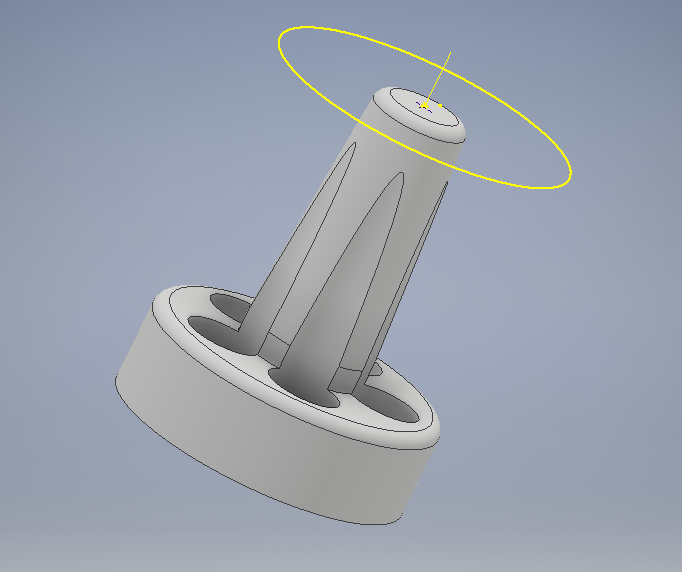 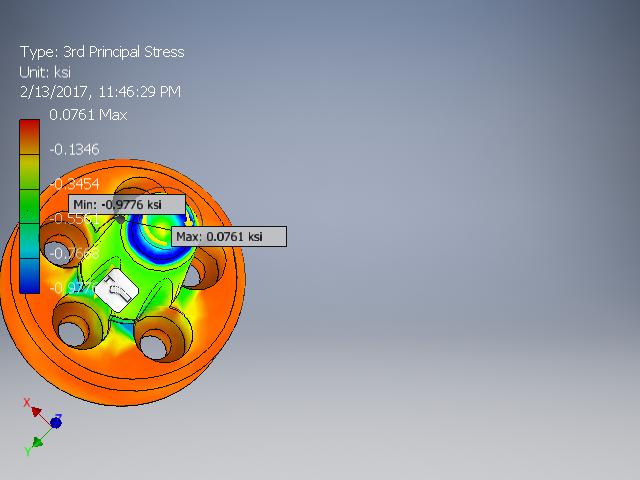 [Speaker Notes: Henok
To get the snowmobile to move  we needed to create an adapter
We measured the slope to be 7.5 to 1.  
We then 3D printed and manufactured the piece using 1040 steel.  
Initial stress strain analysis using AutoCad. 
Future→ Run fatigue analysis due to variable torsional loading. 

no key for safety ??? → something about won’t break CVT???]
Innovations
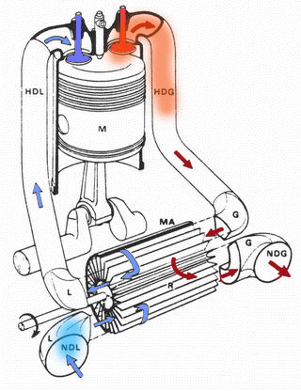 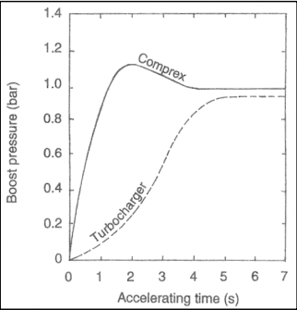 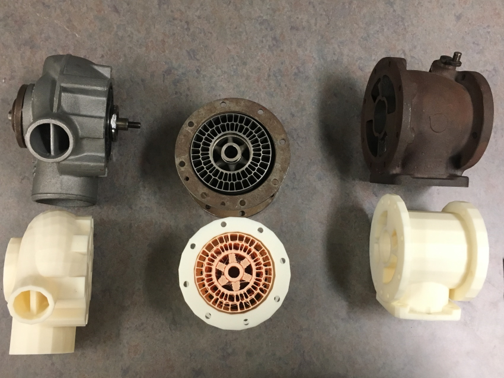 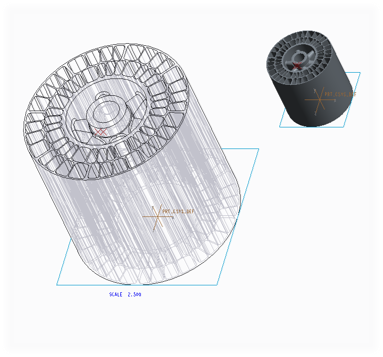 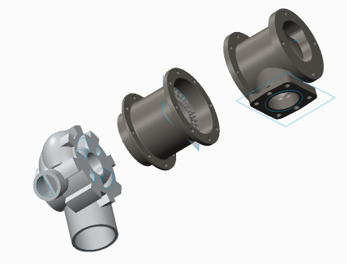 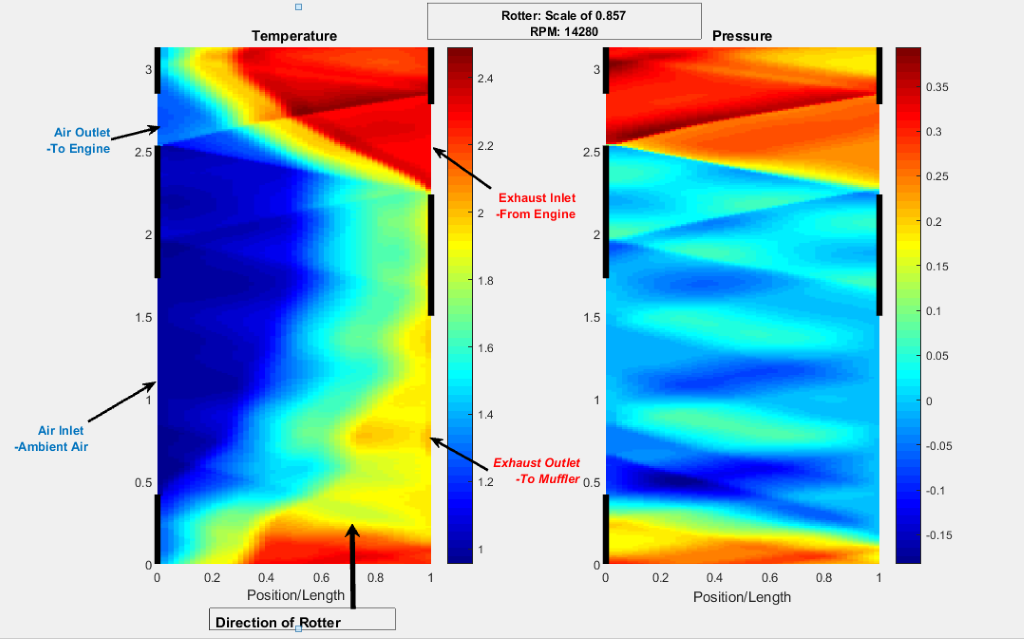 DESIGN CONCEPTS
- EXHAUST SYSTEM
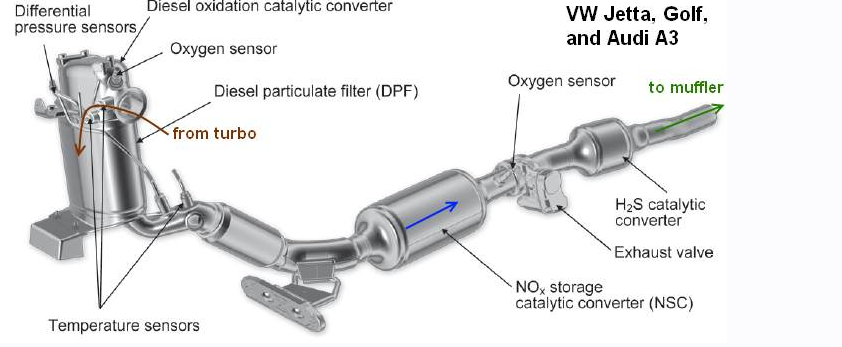 [Speaker Notes: Josh
Limit Emmissions
Duel cycle engine with extremely hot combustion.	
3811k
Tier 4 emissions off road
3256ppm approx 3x more than on road diesel
20 deg btdc
Diesel particulate filter]
NOX PRODUCTION
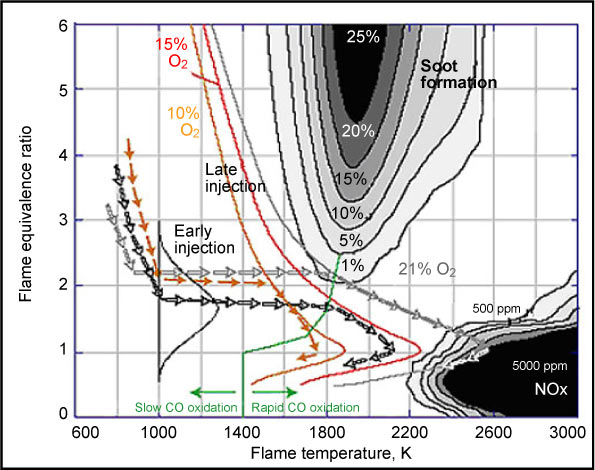 Tmax = 3811 K
Ignition Timing → 20 bTDC
NOx Production → 3256 PPM
Johnson, T. (2008). Diesel Engine Emissions and Their Control. Platinum Metals Rev., 52(1), 23rd ser.
[Speaker Notes: Engine has Early injection]
APPENDIX 1 - NOX PRODUCTION
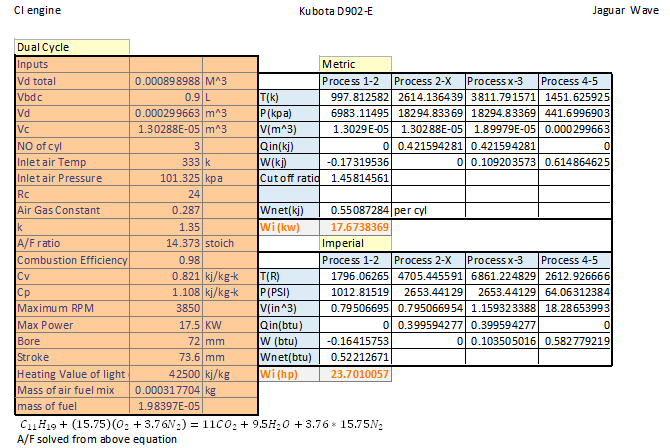 [Speaker Notes: Josh]
APPENDIX 1 - NOX PRODUCTION (CONTINUED)
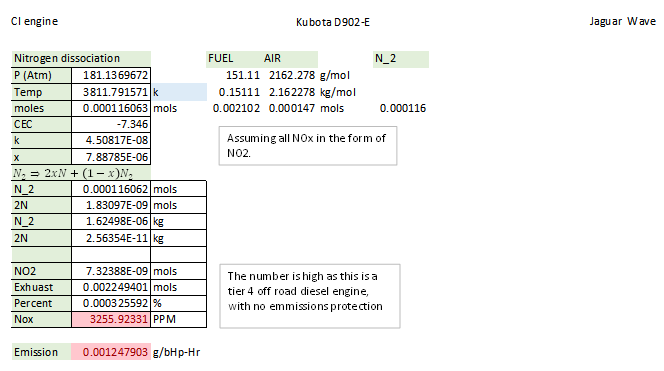 [Speaker Notes: Josh]
THANK YOU
QUESTIONS ?
By Group K
[Speaker Notes: Sean]
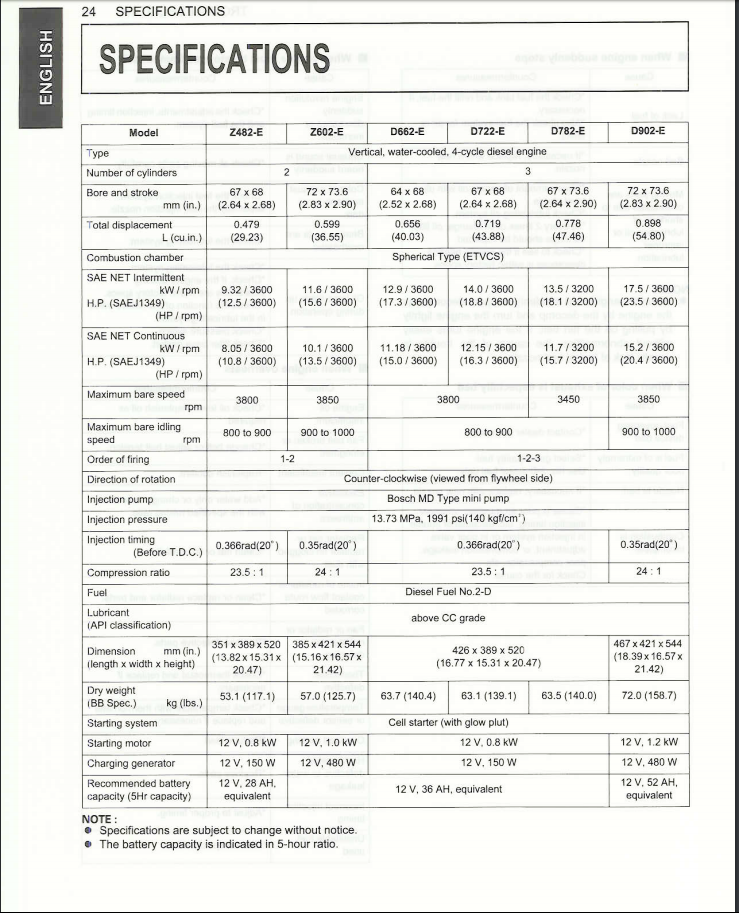 APPENDIX 2 
- ENGINE SPECIFICATIONS
[Speaker Notes: Josh]
Designs carried out
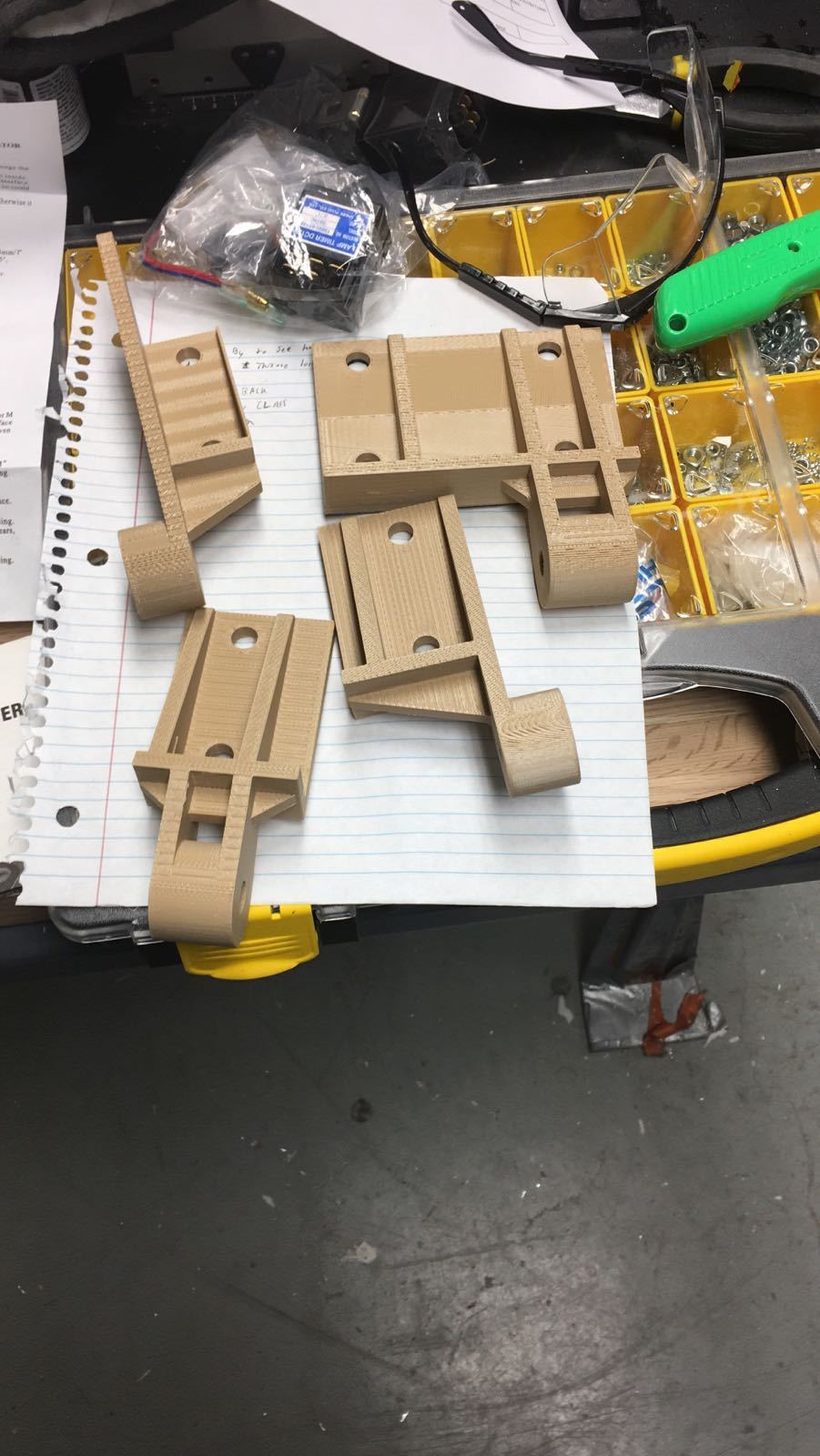 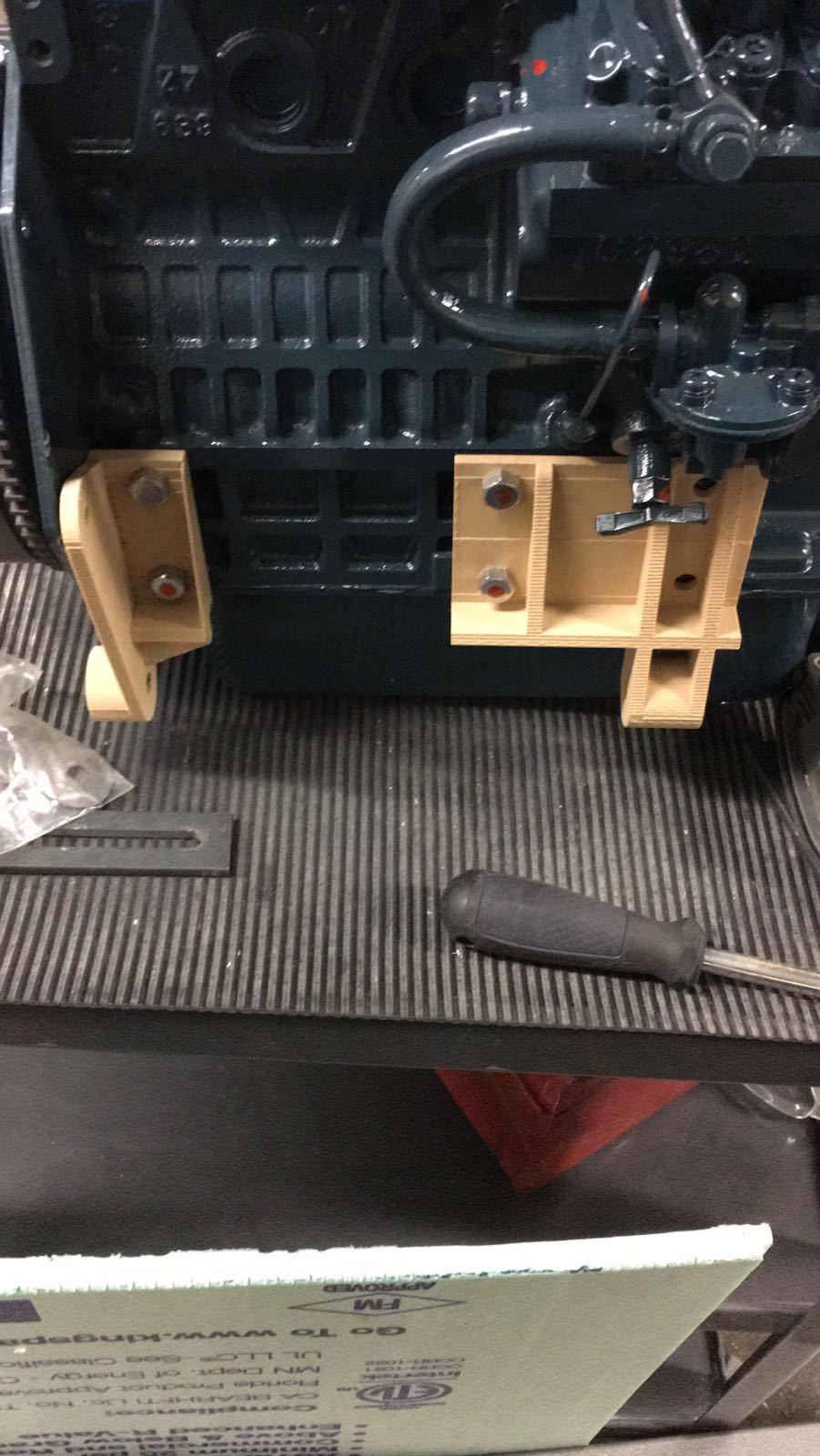 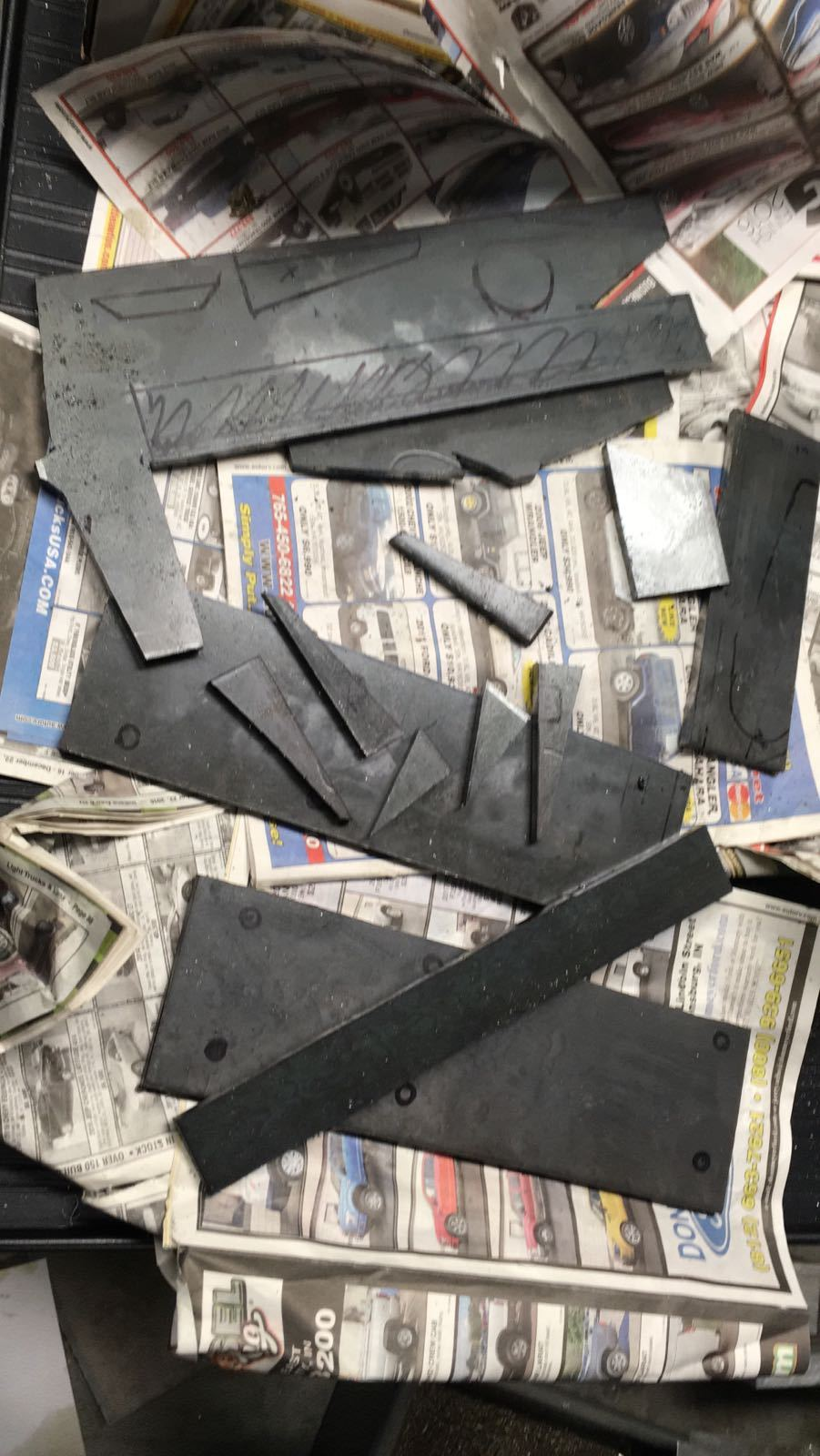 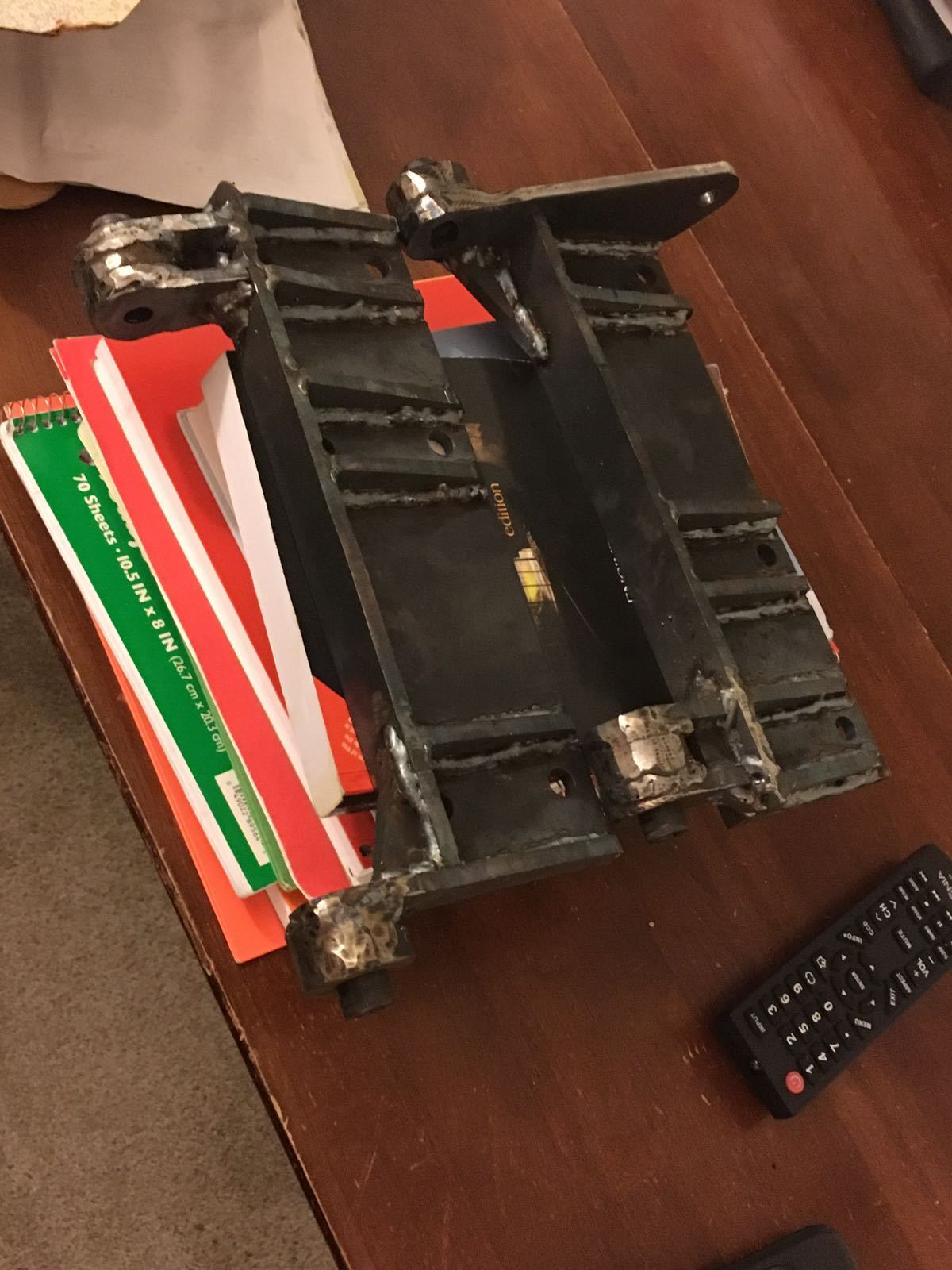 Engine Integration
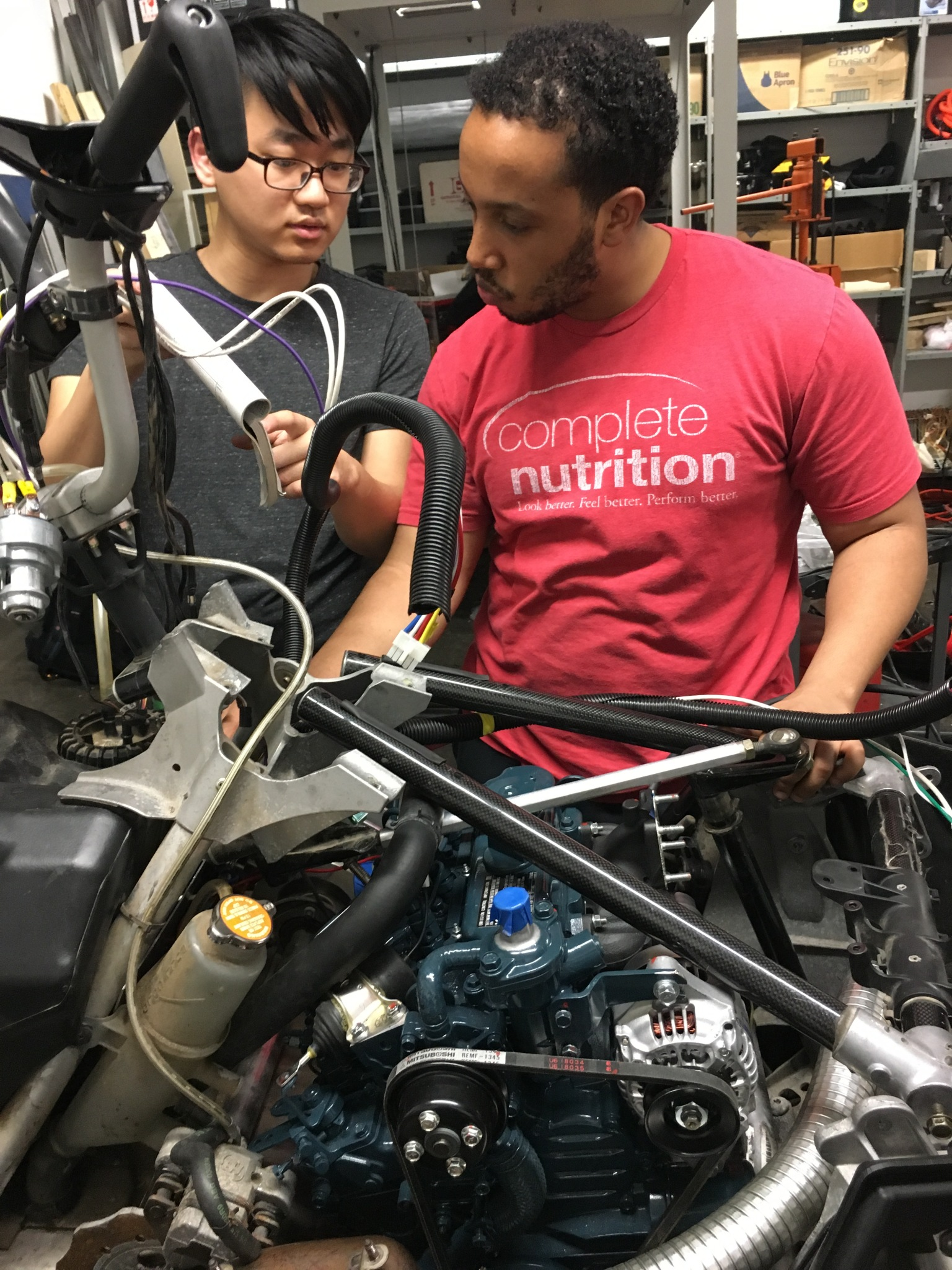 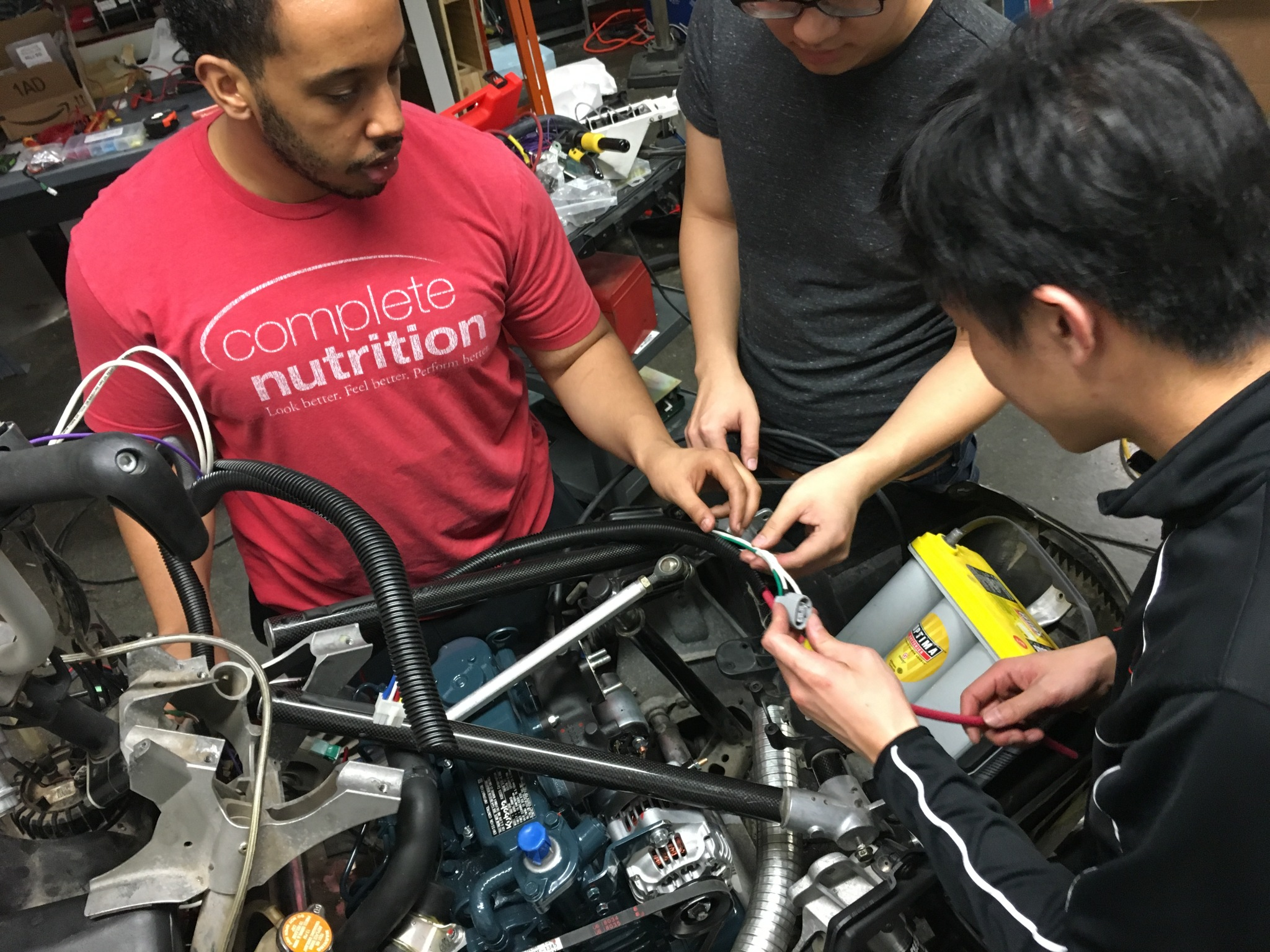 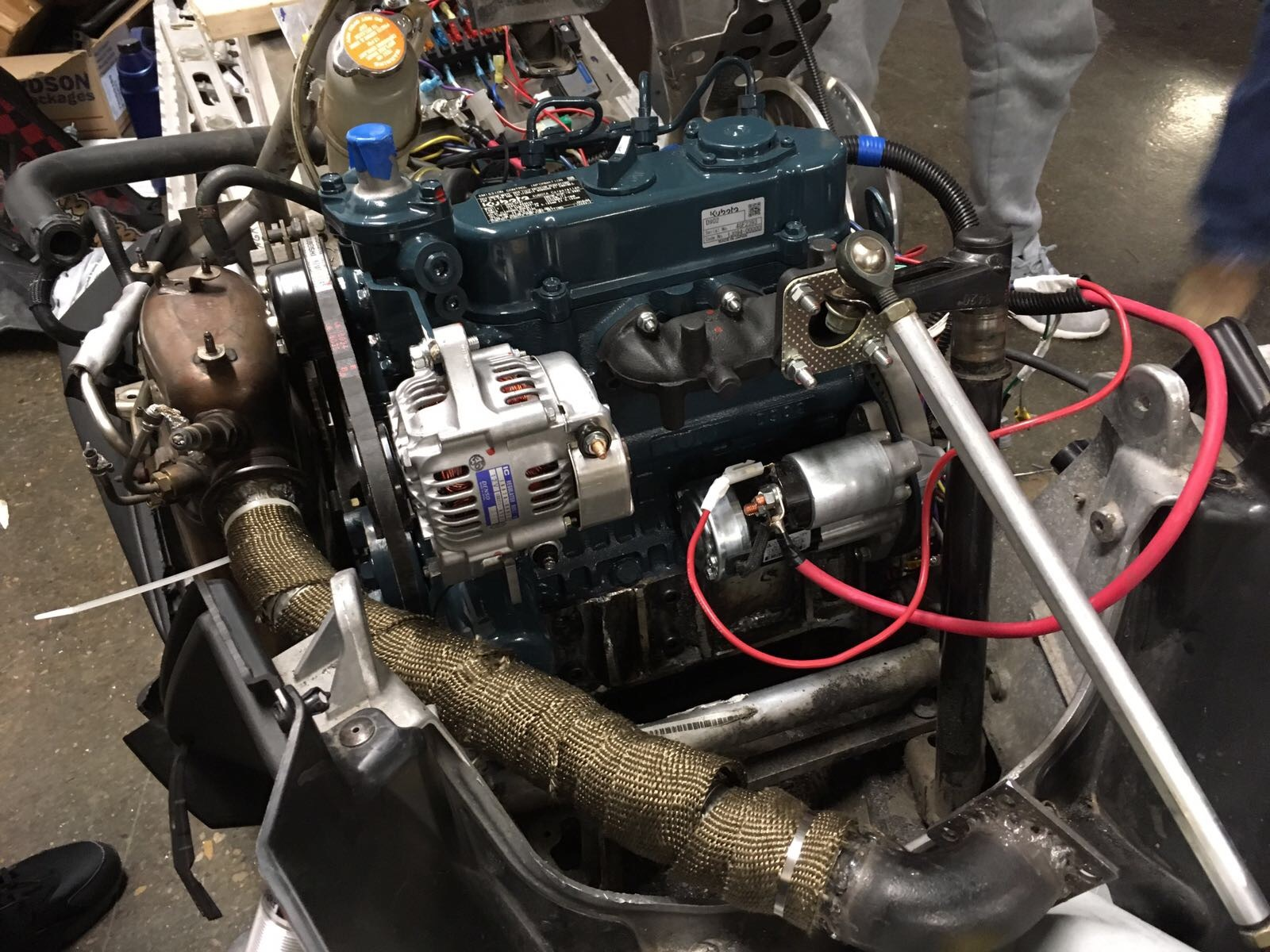 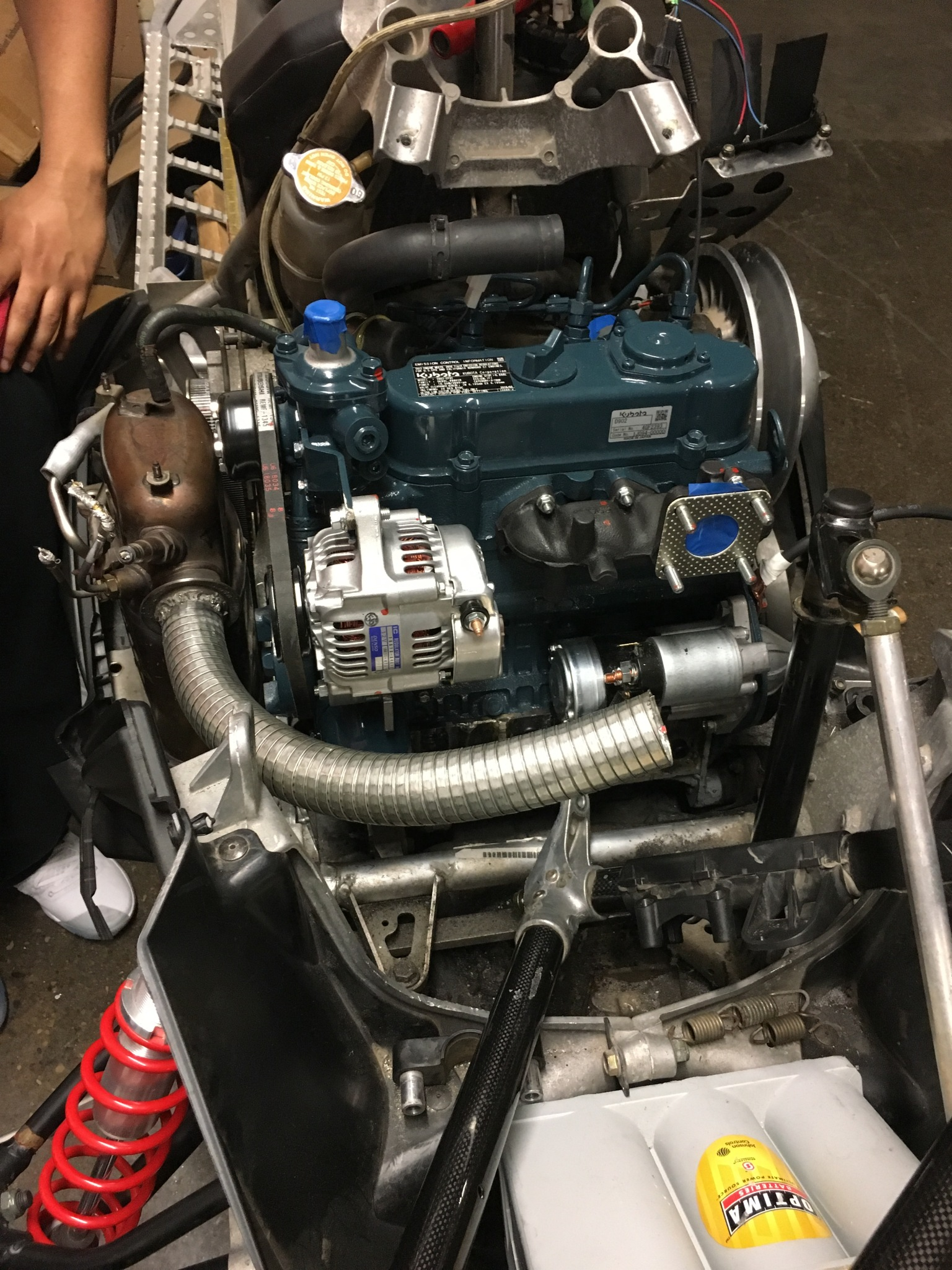